Часть 2
Гнездо белки и дупло белки
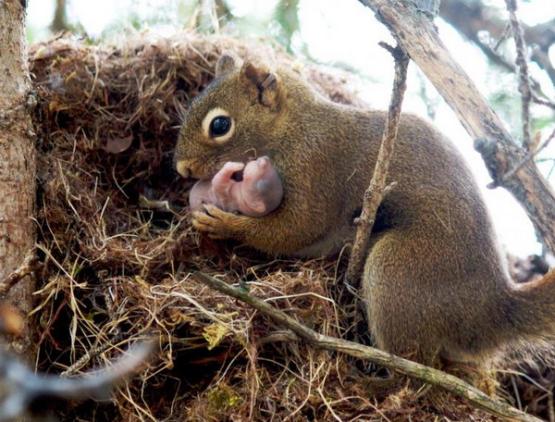 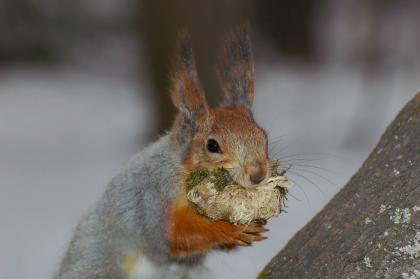 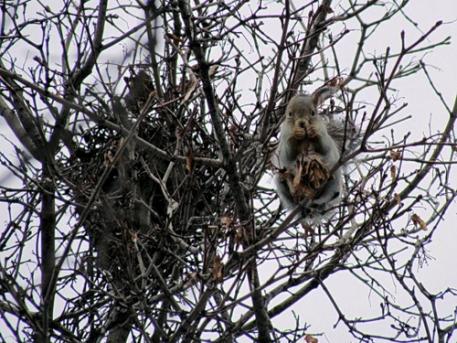 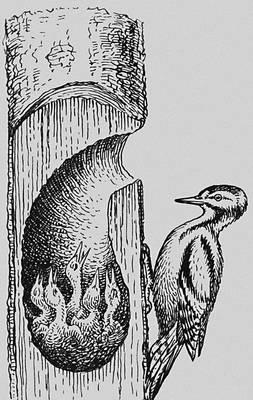 Дупло дятла
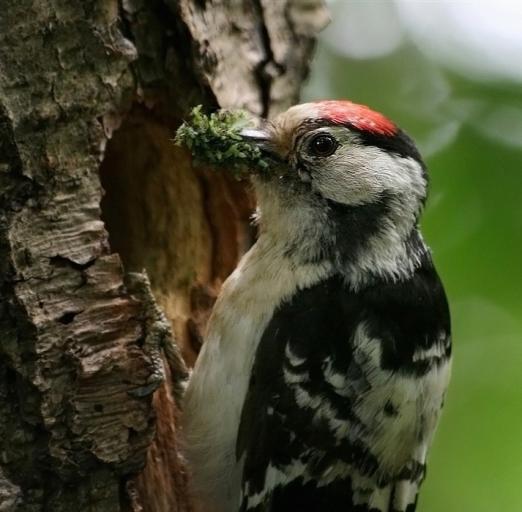 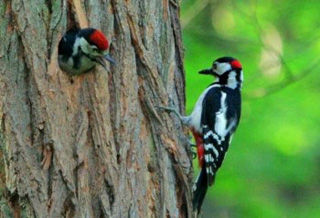 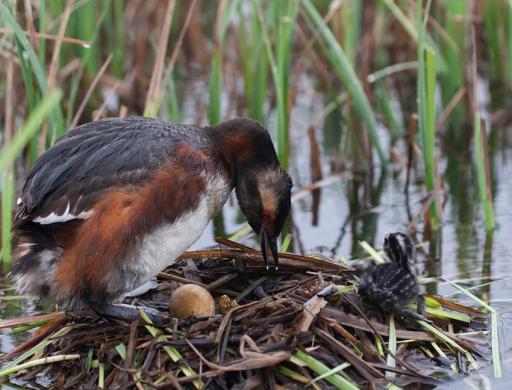 Гнездо поганки
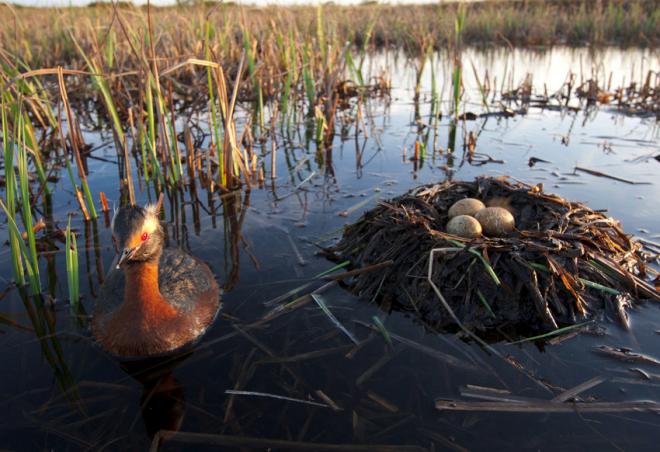 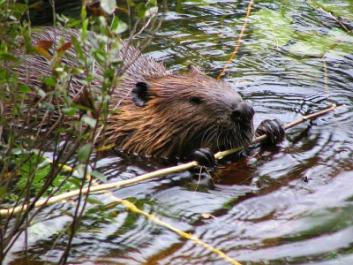 Хатка бобра
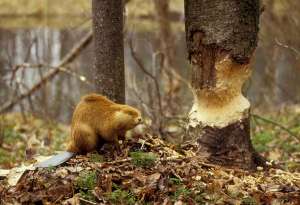 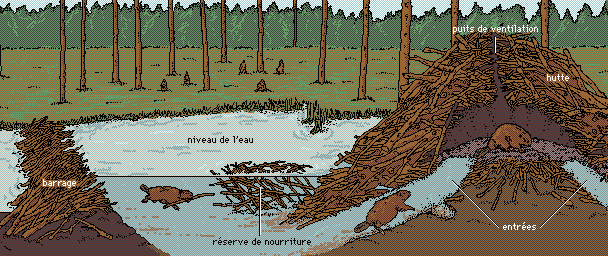 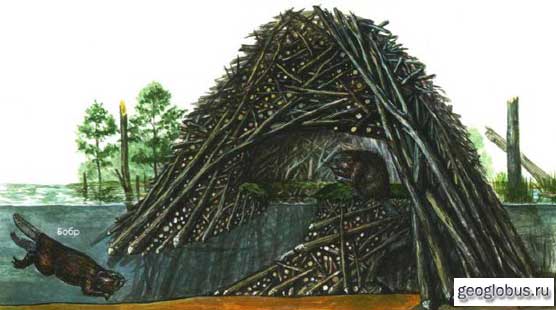 Гнезда Ласточек
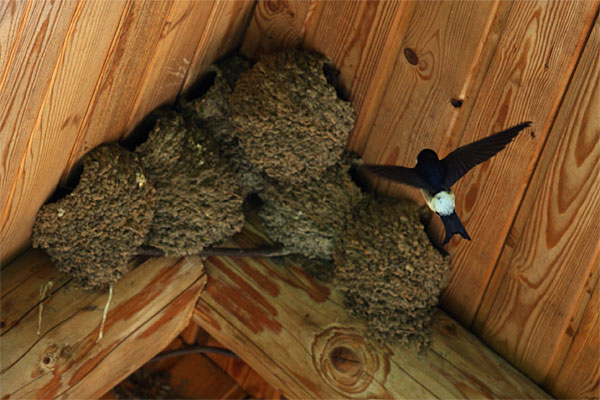 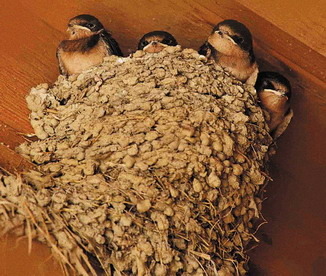 Гнезда ласточек береговушек
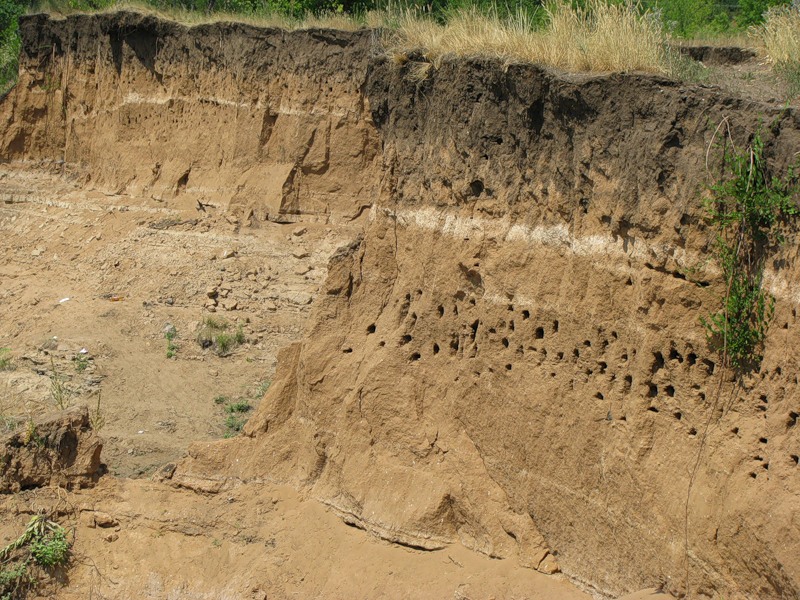 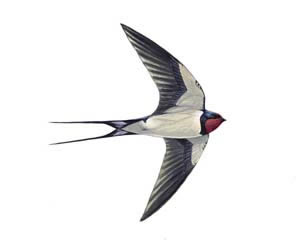